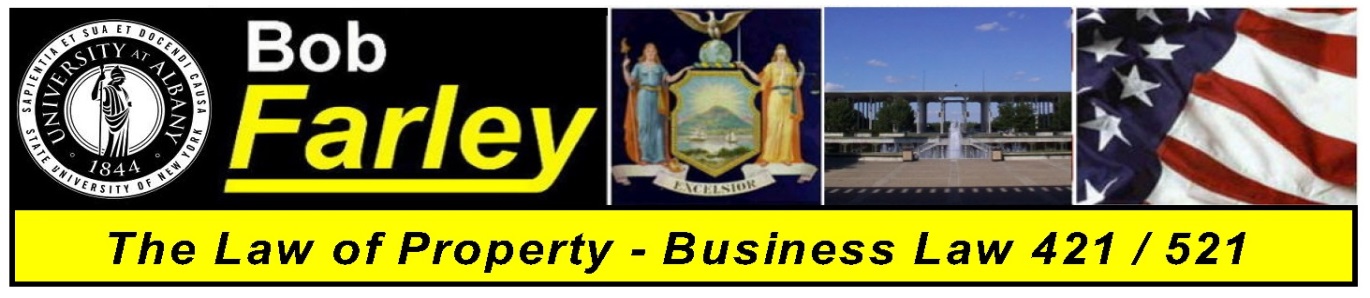 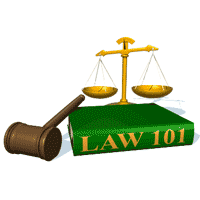 Slide Set Five A:
Introduction to Personal Property
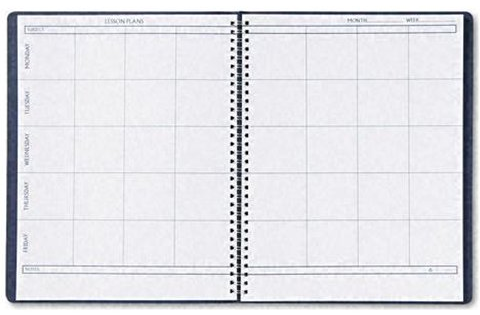 Last Time We Spoke About:

 The Rights in Property
Part One: Founders View / Importance / Why We Recognize Rights


 The Four Postulates
  Part Two: 1. Property is a Collection of Rights
	     2. Property and Law are Intertwined
	     3. Property Rights are Inherent to Our Humanity
	     4. Rights Include: Exclude, Possess, Use and Transfer
 Types of Property
 Part Three: Real / Personal / Intellectual

 Class Case – Dred Scott v. Sandford
     People Should Not Be Viewed as Property
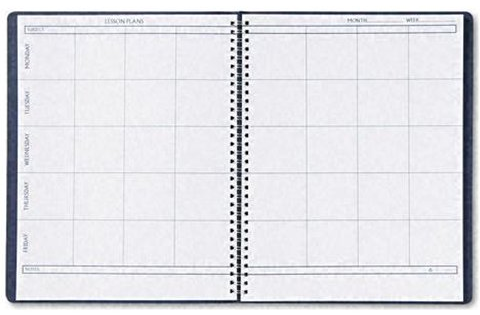 Tonight – We Will Speak About:

 Personal Property
Part One: Meaning of Personal Property / EPUT Right Enforcement

 Wild Animals
  Part Two: Possession / Capture / Return / Regulation

 Acquisition of Property Rights
 Part Three: Means of Acquisition:
		- Occupancy / Possession
		- Purchase by Sale
		- Adverse Possession
		- Accession / Confusion
		- Judgement
		- Found Property – Lost / Mislaid / Abandoned
		- Gift
 Class Case – Pierson v. Post
     Mere Pursuit is NOT Possession
Personal Property
The Meaning of Personal Property

A Review of Property Rights
Personal Property
The Meaning of Personal Property

Part One: A Review of Property Rights  

  A. The Four  Fundamental Postulates of Property Law

1. Property needs to be seen as a collection of “Rights” not a collection of “Things”;

2. Property Rights are those recognized by Law and the Law evolved from Property Rights;

3. Our Foundations of Law recognized that we are endowed with Property Rights; and

4. Property Rights can be summarized by E-PUT
		The RIGHT to EXCLUDE
		The RIGHT to POSSESS
		The RIGHT to USE; and
		The Right to TRANSFER.
Personal Property
The Meaning of Personal Property

Part One: A Review of Property Rights  

  B. Ways to Exercise Property Rights: EPUT

1. The Right to Exclude:
	The right to exclude others from the use or occupancy of the particular “thing.” 

2. The Right to Possess:
	The right to possess is the right to hold, control or enjoy the particular “thing”.

3. The Right to Use:
	The right to use a particular “thing”, enjoys broad discretion under the law for all types of usages, so long as it does not interfere with the free use of another’s property (i.e. nuisance).  This also includes the right NOT to use.

4. The Right to Transfer:
	The right to transfer property rights of the particular “thing” can be accomplished by sale, gift, or bailment (loan), during ones lifetime, or by means of bequest after death pursuant to intestate or will.
Personal Property
The Meaning of Personal Property

Part One: A Review of Property Rights  

  C. Types of Property

What Types of Property can “Rights” be exercised over:

Real (Rights in Land);
	Real Estate – Ownership/Leaseholds/Easements/Life Estates

Personal (Rights in Objects); and/or
	Chattels – Tangible, visible “things”

Intellectual (Rights in Ideas)
	Patents – Idea for Product or Process
	Trademarks – Logo, Identification or Distinction
	Copyrights – Written or Performed Works
Personal Property
The Meaning of Personal Property – EPUT Rights

An Introduction to 
Personal Property
Personal Property
The Meaning of Personal Property – EPUT Rights

Part Two: An Introduction to Personal Property 

 So just what is Personal Property?

     1. Common Law (case law) Definitions:

Real property - land, things fixed to land. and things incidental or appurtenant to land (basically immovable property). 

Personal property - movable property, but includes virtually every kind of physical property that is not real property.  (Such as goods, chattels, money, notes, stocks, and animals).
Personal Property
The Meaning of Personal Property – EPUT Rights

Part Two: An Introduction to Personal Property 
So just what is Personal Property? (Continued)

        2. Statutory Definitions
  Section 3-5.1 of the New York Estate Powers and Trusts Law defines:

Real property - 
	“land or any estate in land, including leaseholds, fixtures, and mortgages or other liens thereon.” 

Personal property - 
	”any property other than real property, and includes tangible and intangible things.”
Personal Property
The Meaning of Personal Property – EPUT Rights

Part Two: An Introduction to Personal Property 
So just what is Personal Property?

     3. Conversion Between Real and Personal Property:

Pursuant to New York State Law Real and Personal Property can be converted
Between the two types.

Real to Personal:
	Real property may be converted to personal property by severance

Personal to Real:
	Personal property may be converted to real property by an attachment or by annexation which is intended to be permanent.  (i.e. fixtures).
11
Personal Property
The Meaning of Personal Property – EPUT Rights

Part Two: An Introduction to Personal Property 
So just what is Personal Property?
     4. Real and Personal Property Distinctions - Leases

Under the common law, a lease of land for a term of years constituted personal property.

This was because the lease did not fall within the common law definition of land, tenements, or hereditaments.  

A lease was considered an interest in land less than a freehold 
	and therefore a real chattel. 

Modern statutes changed the common law rule for leases, 
	defining them as real property.
Personal Property
The Meaning of Personal Property – EPUT Rights

Part Two: An Introduction to Personal Property 

So just what is Personal Property?

     5. Real and Personal Property Distinctions – Crops

	a. Fructus Naturales
	Crops that grow spontaneously on land, e.g., trees, bushes, and grass, are described as fructus naturales and are considered to be a part of the land, and therefore real property.

	As a result, title to the land would include these naturally occuring crops.
	

	b. Fructus Industriales
	Crops that are the result of annual planting, labor, and cultivation. (e.g., grains, vegetables, and other crops, are described as fructus industriales.)   

	These crops, as a general rule, are regarded as personal property.
Personal Property
The Meaning of Personal Property – EPUT Rights

Part Two: An Introduction to Personal Property 

So just what is Personal Property?

     6. Personal Property – Animals 

	a. Domesticated Animals
	All domesticated animals are seen as personal property.

	This includes livestock, as well as all types of pets, including Dogs, Cats, Rabbits, Chickens, Horses, Turtles, Goldfish, or any other similar type animal.

	Although there are laws governing the way that people treat animals (such as penalties for cruelty and licenses) for property right purposes, animals are the same as any other personal property item (such as a lamp).
	
	b. Wild Animals
	All wild animals in their natural state are deemed to be the property of no one.

	To gain property rights over a wild animal requires that such be captured or killed.

	Such capture or killing must be accomplished in accordance to law (i.e. an endangered species generally cannot be captured or killed, and there are laws against ownership of certain dangerous animals by the general public (such as lions, tigers, bears or alligators).

	Once legally killed or captured a formerly wild animal is also personal property.
Personal Property
The Meaning of Personal Property – EPUT Rights

Part Two: An Introduction to Personal Property 

So just what is Personal Property?

     7. Real and Personal Property Distinctions – Fixtures

Under the concept of fixtures, a chattel that has been annexed to real property is converted from personalty to realty.

The former chattel becomes an accessory to the land (i.e., a fixture) and passes with ownership of the land.

We will explore this concept more in during real property.  Simply know for now, that if personal property is permanently attached to real property, it becomes a fixture and becomes part of such real property.
End of Class Five A

Please don’t forget to hand in your bio form
For next time – Review Assignments as follows on the Webpage:

Lecture Slides
Selected Readings
Cases and Exercises

We are a hot bench.

Questions?